Developing a Novel Mobile App to Support HIV Testing and PrEP Uptake Among Young MSM: The LYNX Study
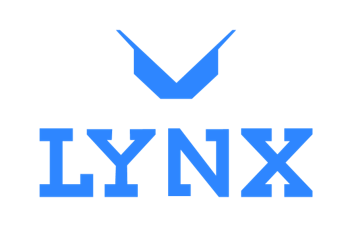 Authors: Albert Liu, Kenneth Coleman, Janie Vinson, Ryan Muench, Kelly Bojan, Pedro Alonso Serrano, Temitope Oyedele, Amayvis Garcia, Elizabeth Enrique-Bruce, Patricia Emmanuel, Jeb Jones, Kate Muessig, Casey Horvitz, Shelby Mullin, Jessica Roberts, Susan Buchbinder, Patrick Sullivan, Lisa Hightow-Weidman, Hyman Scott
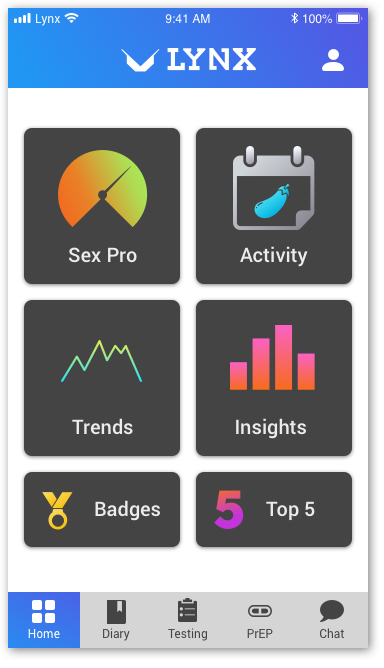 Background & Methods
Young men who have sex with men (YMSM) have high HIV/STI incidence and low uptake of HIV/STI testing and PrEP in the US
Mobile health apps are a promising approach to increase engagement of youth in HIV prevention.
As part of the ATN iTech U19, we developed and tailored the LYNX app to increase HIV/STI testing and PrEP uptake through iterative focus groups and evaluated its acceptability and feasibility through an open pilot among YMSM aged 15-24 in Chicago and Tampa
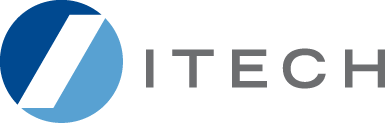 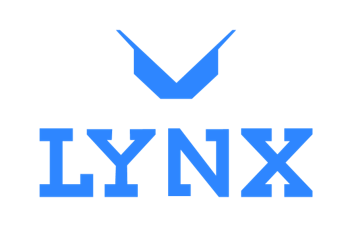 LYNX Focus Groups (N=30)
30 YMSM participated in 2 focus groups
Mean age 20, 43% Latino, 43% Black
App was well-received, especially the sexual diary 
Recommendations
SexPro: suggested better explanation of scores
Interest in gamification and data feedback
Make the goal of LYNX clearer during app onboarding
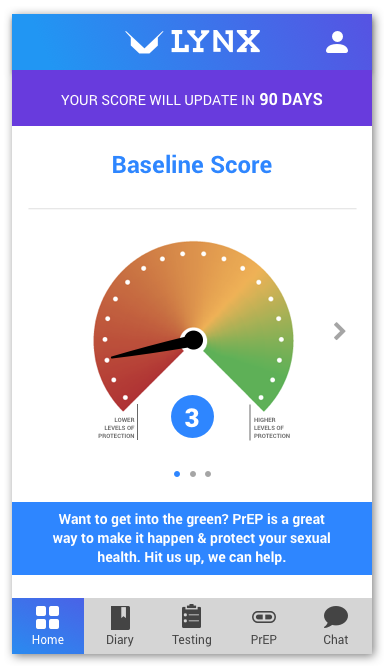 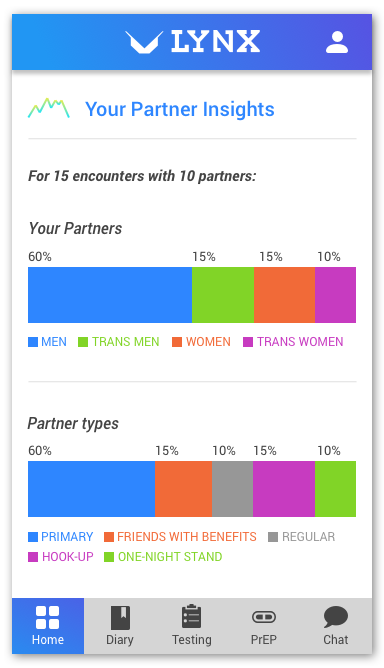 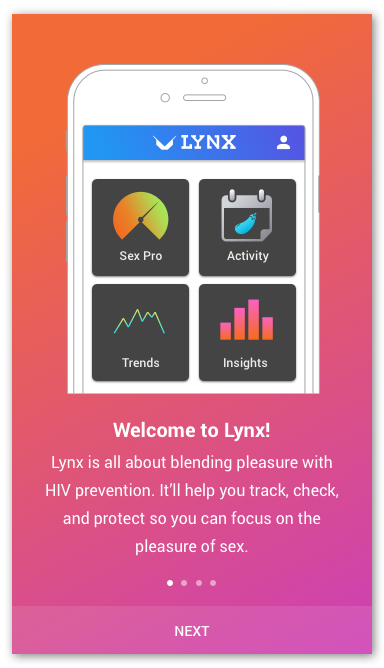 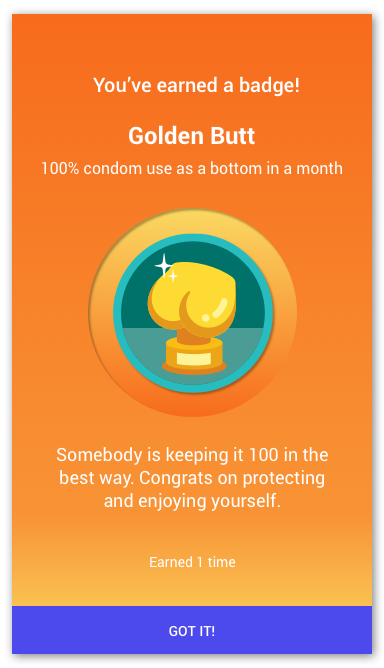 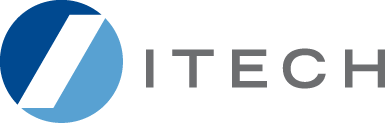 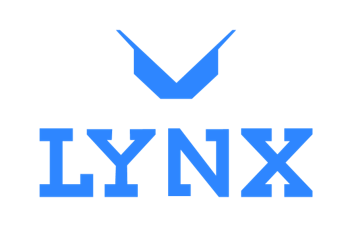 2 month LYNX Open Pilot (N=15)
Conclusions
LYNX feasible and acceptable
Next steps: pilot RCT &  comparative effectiveness RCT
93% used app ≥ 2 times (Median 7 sessions)
Median # features accessed: 12/16 
App was useful 78% Agree
Overall satisfied: 85% Agree
Median SUS Score: 71 (good range)
Most helpful components of app
PrEP info
Ordering test kits/supplies
Locator to find testing/PrEP site
Sexual diary
Reminders for HIV testing
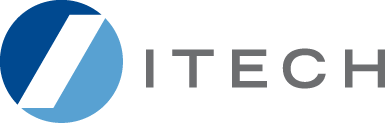